Knäsektionen ortopedklinikens rehabenhet
Inkommande remisser
Interna remisser
Akutmottagningen
Operation
Ortopedmottagningen
Externa remisser
Primärvården
Egen vårdbegäran
Företagshälsovården
Interna remisser
Akutmottagningen
Trauma med kraftig svullnad, patellaluxation, ACL/PCL i samband med knäledsdistorsion, quadricepsruptur, kondylfrakturer, patellafrakturer 

Operation
ACL, PCL, meniskåtgärd, patellastabilisering, broskrekonstruktion, frakturkirurgi

Ortopedmottagningen
Konservativ ACL/PCL/patellastabilisering i ett första skede
Externa remisser
Primärvården
Egen vårdbegäran
Företagshälsovården


Bedöms av fysioterapeut vid behov i samråd med läkare
Slätröntgen med belastning 
Prio 1, 3, 6 veckor
Besök till fysioterapeut eller läkare
Fysioterapuet genomför en klinisk undersökning och vid behov ultraljudsundersökning
Knärond varje vecka med ortopedöverläkare


Ca 300 besök/år innan pandemin till fysioterapeut
Ca 200 besök/år under pandemin till fysioterapeut
Patientfall
Patientfall 1

Kvinna/man, ålder 50 +, klivit ur bilen
Smärta och svullnad, gångsvårigheter.
MR utfört via FLM; degenerativa meniskskador, bakercysta, broskförändringar (artros) och ledsvullnad.
Slätröntgen visar lätt medial gonartros

Kommer på remiss från FLM med frågeställning meniskskada, åtgärd?
Patientfall 2 

Kvinna/man, ålder 20 +, tydligt knätrauma till exempel distorsion vid idrottsutövande
Akut svullnad och smärta, belastningssmärta, ostadighetskänsla i knät som ibland är svårbeskriven
Slätröntgen utan anmärkning
Upprepade incidenter där knät tydligt begränsar patienten i aktivitet

Skicka remiss i ett tidigt skede för att fånga upp eventuella korsbandsskador.
Vilka är aktuella för vidare åtgärd på ortopedkliniken?
Liten andel av patienterna blir fall för operation då många har begynnande artros och degenerativa meniskskador som i första hand ska behandlas konservativt enligt Nationellt kliniskt kunskapsstöd (NKK)

Patienter som kan bli fall för knäledsartroskopi är:
tydlig instabilitet efter trauma hos aktiv patient (ACL/PCL eller recidiverande patellaluxation)
låst knä eller mekaniska problem (menisk, fri kropp, broskskada)
smärta efter tydligt trauma och inte svarat på konservativ behandling
Artros knäled, Nationellt kliniskt kunskapsstöd (NKK)
Basbehandling: artrosskola och fysisk aktivitet
Tilläggsbehandling: läkemedel, hjälpmedel (inkl ortoser), TENS
Kirurgi: förutsätter artrosskola och röntgen
oacceptabel smärta och eller värk som inte svarar på analgetika
grava vilo- och nattliga smärtor
svår funktionsinskränkning och behov av sjukskrivning
kvarstående besvär trots adekvat grundbehandling.
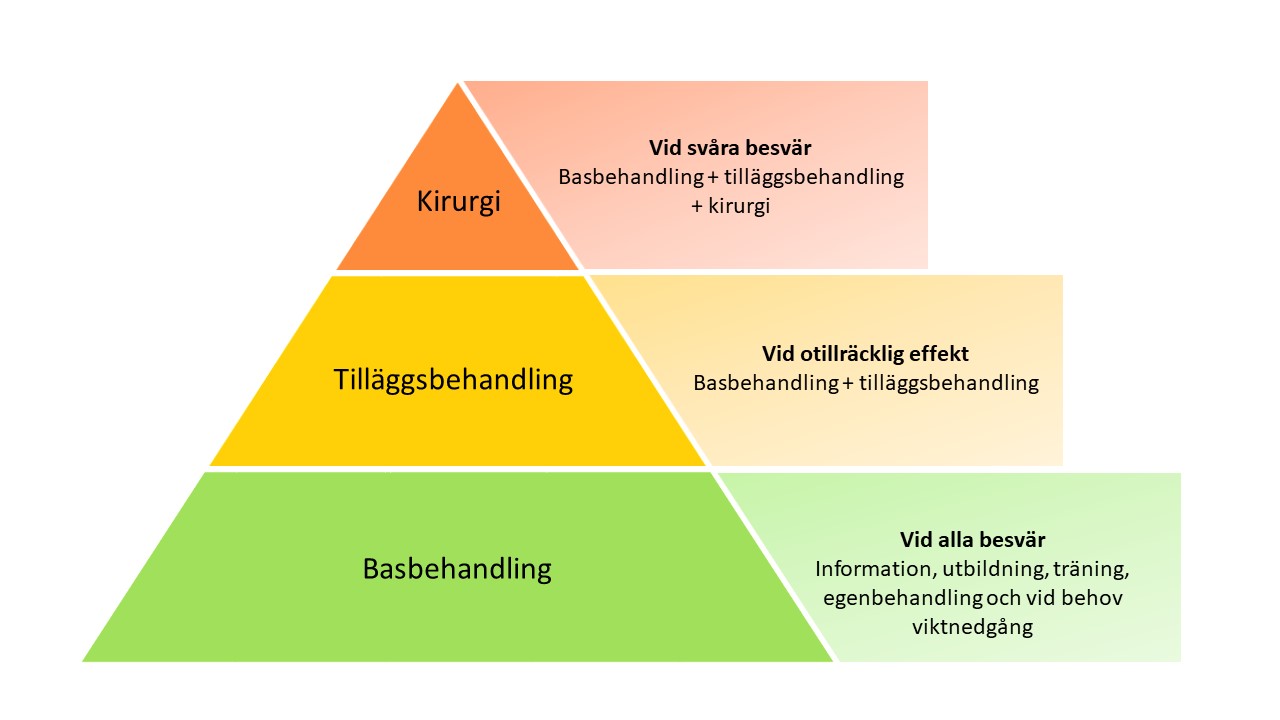 Artros knäled, Nationellt kliniskt kunskapsstöd (NKK)
Fysioterapi
Individuellt anpassad, handledd träning
Smygande debut med långa perioder av lindriga besvär som avlöses av besvärsfria intervall är typiskt. När patienten söker sjukvård har besvären ofta tilltagit.
Utifrån knäts kliniska status viktigt att gradera träningen från cirkulation/avlastad träning mot balans/koordination/styrketräning
Information om sjukdomen
Vid behov, viktnedgång
Överväg fysioterapeutisk tilläggsbehandling om grundbehandling inte haft tillräcklig effekt på smärtan, till exempel elektroakupunktur, TENS och lågenergilaser
Vid behov kan gånghjälpmedel provas ut
Omhändertagande enligt Samverkansdokument Ortopedkliniken/Primärvård
Primärvård
Knäled akut
Kontusion, distorsion med negativ röntgen
Hydrops utan trauma
Bakercysta
Artros knäled, NKK
Extensionsdefekt efter trauma
Akut remiss till ortopedmottagningen
Ortopedkliniken
Knäled akut
Hemartros och instabilt knä – remiss inom en vecka
Tecken på meniskskada 
Förstagångsluxation av patella samt reluxation med måttligt trauma
Alla frakturer
Låst knä
Vid misstanke om korsbandsskada och instabilitetsbesvär hos personer med hög aktivitetsnivå
MR vid oklar diagnos
Artros knäled, NKK
Extensionsdefekt efter trauma
Vid upprepade låsningar och upphakningar ställningstagande till operation